EL DIÁGNOSTICO
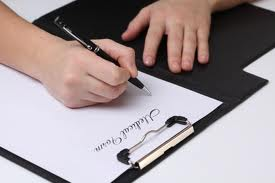 203 LEPRE
Se entiende por diagnostico el proceso atraves del cual conocemos el estado o situaciones en el que se encuentra algo o alguien
La finalidad de intervenir, si es necesario para aproximarlo a lo ideal.
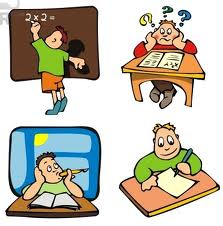 Todos los diagnósticos con la vida cotidiana, aun sin darnos cuenta solemos  hacerlo de manera implícita.
Los profesionales llevan a cabo diagnósticos  explícitos.
La enseñanza es en la práctica una actividad desarrollada por lo general con una fuerte dosis de improvisación.  Los años de experiencia son muy importantes por lo general con una fuerte dosis de improvisación. Los años de experiencia son muy importantes  pero igual se requiere el uso de instrumentos fiables, válidos y factibles para realizarlo.
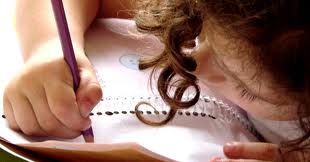 Es una instancia evaluativa la que debe iniciar todo proceso
Es la primera de las evaluaciones formativas, por lo tanto no incide en la calificación de los alumnos ya que el objetivo primordial es determinar el nivel de dominio de un aprendizaje.
Es dinámico: se parte de una situación real procurando llegar a lo ideal. El diagnostico tiene la finalidad en sí mismo, que es establecer los criterios pedagógicos y metodológicos  que se van a emplear.
Requiere instrumentos con buenas calidades psicométricas, fiables, válidos y factibles que contemplan la intuición o la expresión profesional.
Su función es de regulación, es decir que tiene “ como meta asegurar la articulación, y otra, las características del sistema deformación
Esta regulación debe de hacerse en el sentido sistema--- personas.
Su evaluación será referente cualitativa si la docente considera necesario cuantificar, la nota obtenida no incidirá en la calificación del alumnos
CAPÍTULO 2DIMENSIONES DEL DIAGNÓSTICO SEGÚN EL CONSTRUCTIVISMO
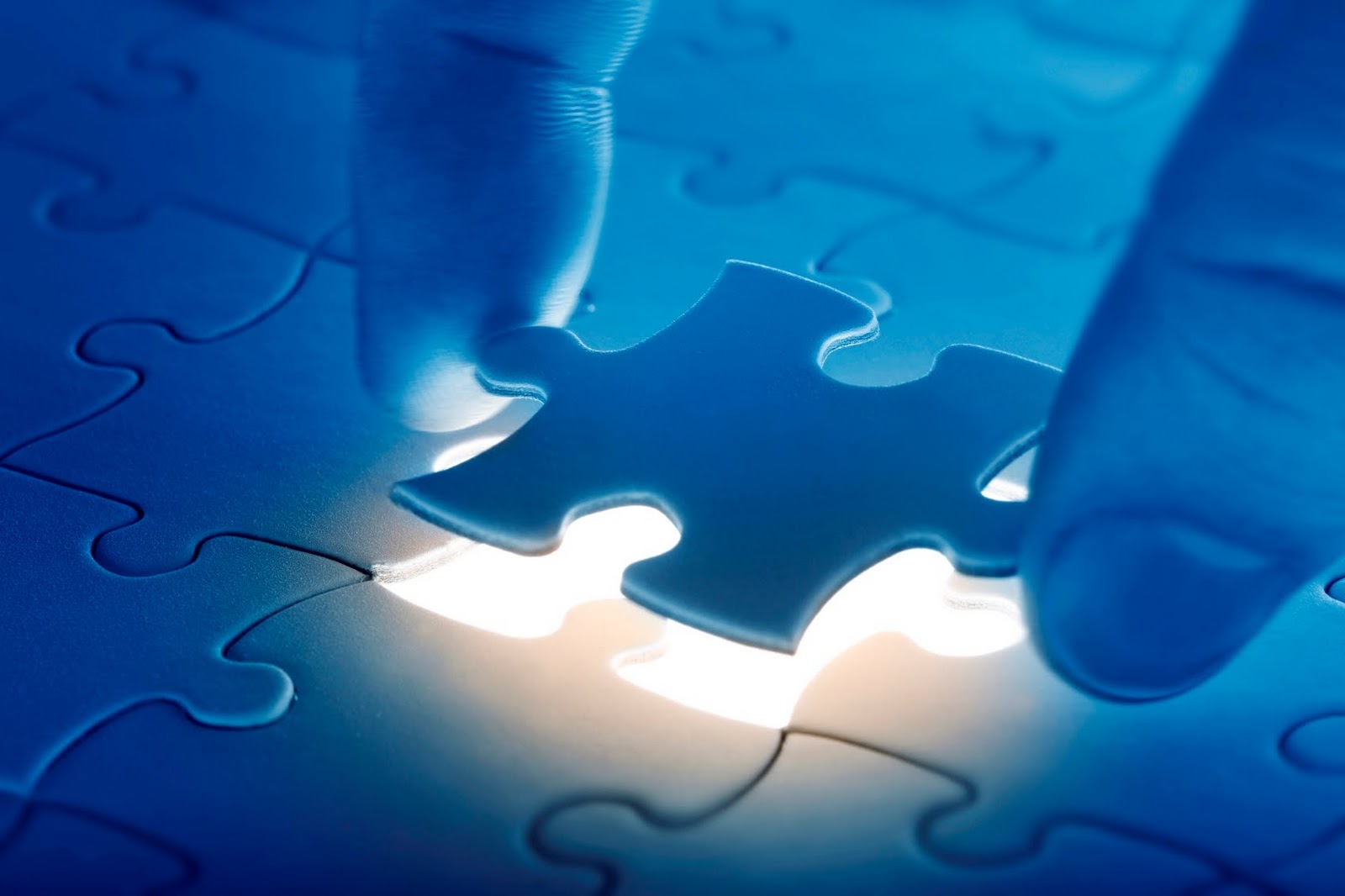 EL DIAGNOSTICO Y EL CONSTRUCTIVISMO
El constructivismo es una posición respecto de los mecanismos productivos de los conocimientos, que pone el acento en la interacción sujeto/aprendizaje. 

De acuerdo con la posición constructivista el aprendizaje se produce cuando hay
Un desequilibrio (conflicto cognitivo) entre lo que el alumnado ya sabe y el nuevo conocimiento que se le propone.
Un reequilibrio posterior
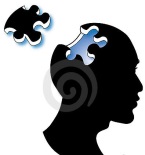 La concepción constructivista señala tres elementos básicos que determinan lo que se denomina el estado inicial de los alumnos, a modo de radiografía (diagnostico) en el momento de iniciar un proceso cualquiera de aprendizaje.
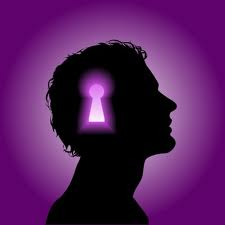 DIAGNOSTICO ALÚDICO
Abarca las siguientes 
dimensiones
DESEOS PARA APRENDER
Depende de
Deseo de aprender
Confianza en las propias posibilidades
Grado de equilibrio personal  del alumno, autoimagen, autoestima, experiencias previas de aprendizaje exitoso, capacidad de asumir riesgos y esfuerzo, representaciones y expectativas en relación con el/la docente y sus propios compañeros (a) y sobre las características de la tarea que han de realizar, etc.
Estas etapas corresponden a una forma de organización mental, una estructura intelectual que se traduce en determinadas posibilidades de razonamiento y aprendizaje. El paso de un estadio de pensamiento a otro ocurre secuencialmente (no bruscamente) y en las distintas personas se desarrolla a diferentes velocidades.
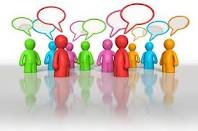 Capítulo 3
El diagnostico, el aprendizaje significativo y las zonas de desarrollo próximo
El aprendizaje significativo
Las principales condiciones para el aprendizaje significativo son:
Es el que procura establecer vínculos sustantivos (no arbitrarios) entre el contenido por aprender y lo que la persona ya sabe (sus conocimientos previos).
Que el contenido por aprender sea potencialmente significativo, es lógicamente significativo cuando tiene organización interna y no constituye una simple ristra de elementos yuxtapuestos.
¿Qué función cumple aquí el diagnostico?
Activar los conocimientos (al relevarlos) de modo que se facilite el tender puentes cognitivos entre ellos y los nuevos contenidos.
Aprendizajes  previos
Puente cognitivo
Nuevos aprendizajes
La zona de desarrollo próximo
Zona de desarrollo próximo
El nivel real
No es uniforme en cada estudiante. El nivel de desarrollo real caracteriza el desarrollo mental retrospectivamente, mientras que la zona de desarrollo próximo caracteriza el desarrollo mental prospectivamente. 
El diagnostico es el medio para determinar el nivel real y así proponer nuevo material de aprendizaje situado en la distancia óptima en relación con lo que ya sabe el alumno. Cuando la distancia es excesivamente dilatada, (muy alejada del nivel real o aun par sobre nivel potencial) el efecto que se produce es la desmotivación.
Es la distancia entre el nivel real de desarrollo, determinado por la capacidad de resolver independientemente un problema, y el nivel de desarrollo potencial, determinado a través de la resolución de un problema bajo la guía de un adulto o en colaboración de un compañero más capaz.
Son las estructuras que todavía no han madurado, pero que podrían madurar gracias a la interacción con un adulto o un par.
Capítulo 4. el diagnóstico: instrumentos
1ª. Dimensión: conocimientos previos
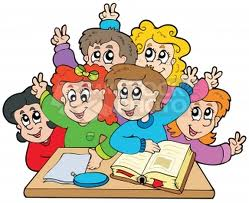 El diagnóstico puede desarrollarse en dos marcos de referencia principales; cuantitativo y cualitativo.
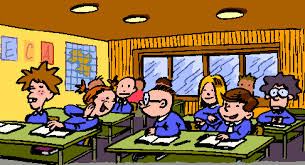 Algunas maneras de diagnosticar
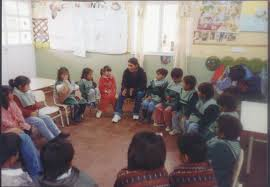 Oralmente
Los contenidos conceptuales.
Escritas
Resolución de problemas: se trata de presentar al alumnado situaciones- problema cuya solución implique la activación de los conceptos que se desee. Este diagnóstico “tiene la dificultad que no es siempre fácil (pero no imposible) encontrar situaciones problemáticas viables e interesantes para los alumnos”.
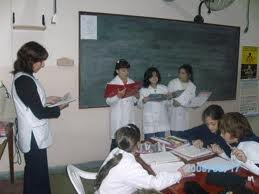 Mapas conceptuales: son esquemas construidos tomando como base un conjunto de conceptos jerarquizados y evidenciando las relaciones entre ellos. Fueron ideados por Joseph D. Novak.
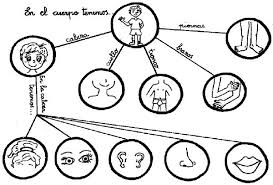 Los  conceptos preferentemente escritos en letras mayúsculas (se ubican en una elipse o recuadros); las relaciones entre ellos se explican mediante líneas y “el sentido de la relación se aclara con palabras- enlace, que se escriben con minúsculas junto a las líneas de unión. Los conceptos más inclusivos ocupan lugares de la estructura gráfica. Los ejemplos se sitúan en último lugar y no se enmarcan.
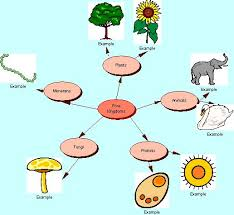 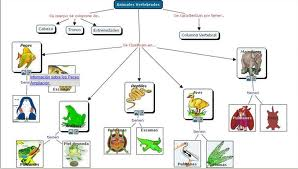 Redes conceptuales: se diferencian de los “mapas conceptuales” en que no suponen una jerarquía entre conceptos, por lo que: 

1. Las líneas que vinculan los nodos llevan flechas para indicar la dirección de la relación. 
2. La lectura de la red puede comenzar por cualquier elipse.
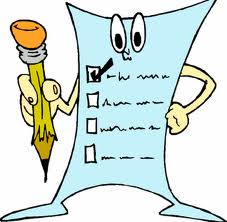 Pruebas objetivas: con fines diagnósticos pueden emplearse en varias clases. 
1. Apareamiento: se presentan dos o más columnas de palabras símbolos, números u oraciones que el alumno tendrá que relacionar “en función de la base que se haya establecido en las instrucciones que la preceden”. Habrá que tener en una columna un elemento más para que sirva como distractor. 
2. Recuerdo simple: son preguntas que demandan una respuesta que se exprese en una o muy pocas palabras.
3. Laguna: se integra de varias oraciones en las que aparecen espacios en blanco para llenar con cifras o palabras que completan su significado, pueden ser; diagramas, esquemas, mapas etc. 
4. Selección múltiple: “un ítem de opción múltiple está constituido por una proposición (expresada de forma directa o como una oración incompleta) y una serie de soluciones establecidas en forma de opciones (palabras, frases, símbolos, números) una de las cuales es la correcta o la mejor respuesta y de las demás actúan como distractores.
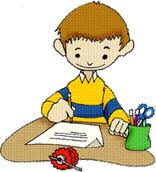 Cuestionario: correspondiente escrito de la modalidad “entrevista” cuando se sigue un cuestionario prefijado, generalmente elimina el inconveniente de la cantidad de alumnado.
Ensayo: correspondiente escrito de la modalidad “exposición autónoma”; así se procura salvar la dificultad del número de alumnos.
COMO DIAGNOSTICAR LOS CONTENIDOS PROCEDIMENTALES
Como los procedimientos (hipotetizar, ordenar, clasificar etc.), se sustentan en los contenidos conceptuales a la hora de diagnosticarlos es inevitable usar conceptos como plataforma, pero para que el alumnado no se vea incapacitado en la aplicación de los contenidos procedimentales es conveniente que el docente ofrezca la posibilidad de trabajar a libro abierto (apuntes, carpeta, monografías, informes, cuaderno, CD en fin cualquier material de información que crea útil). Se pueden diagnosticar de diferentes formas: 

1. Descripción teórica de cómo debe realizarse el procedimiento. 
2. Aplicación del procedimiento a situaciones particulares. 
2. Elección del procedimiento más adecuado a cierto contenido.
COMO DIAGNOSTICAR LOS CONTENIDOS ACTITUDINALES 
	La evaluación de contenidos actitudinales es únicamente cualitativa: no puede cuantificarse.
INSTRUMENTOS PARA DIAGNOSTICAR ACTITUDES
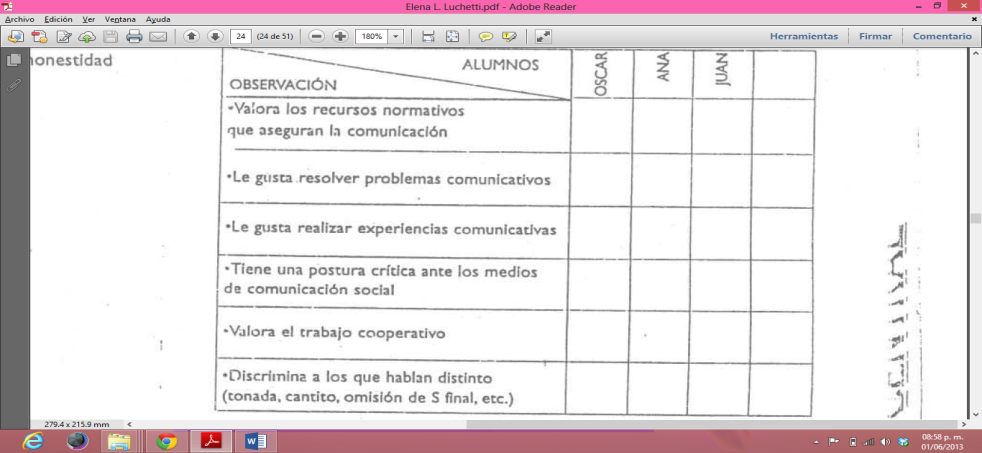 Ejemplo: Juan esta en 4to. Toma clases particulares de inglés: por lo tanto pronuncia muy bien. Pedro, no. Cuando pedro lee en el aula, Juan se siente superior. Y la pregunta de evaluación es: 
Respecto de la actitud de Juan estás….
Ejemplo: 
Esteban tiene una determinada opinión respecto de un asunto.
Martin opina de manera diferente. 
A Esteban ni siquiera le interesa oírlo.
La actitud de Esteban te parece…
Ejemplo: 
María está escribiendo un informe que le pidieron en la escuela. Tiene las ideas pero se da cuenta que no se ha expresado con entera clara, igual decide entregar el escrito tal como ha quedado. ¿Dónde ubicarías su actitud? (Redondea en No.)

1         2          3         4         5
Preguntar luego: 

¿Qué personajes te gustaría ser? ¿Por qué? Puede ser de realización oral, si se desea a un interesante debate o escrita.
BIEN  °   °   °   °   °   °   ° MALA
El docente
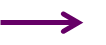 El dominio que tienen de aquellos contenidos para abordar nuevos.
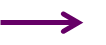 EL DIAGNOSTICO EN EL AULA Conceptos, procedimientos, actitudes y dimensiones complementarias.  Elena L. LuchettiOmar G. Berlanda
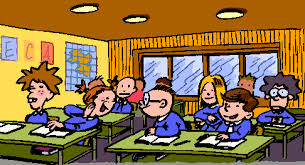 DURACION:
El periodo que puede dedicarse al diagnóstico al comienzo del ciclo lectivo es variable, aunque no se aconseja que supere las tres semanas. 
Su extensión depende de:

Cantidad de horas que el docente esta con ese grupo de alumnos
Conocimiento previo que el docente tenga de ese grupo
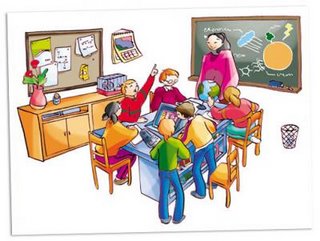 No es lo mismo un profesor de música, plástica, etc. que tiene poca carga semanal que un profesor de lengua con un horario más extenso.
No ofrece las mismas dificultades diagnosticar con un grupo de chicos y chicas del cual ya se tiene información sistematizada que con un alumnado completamente desconocido.
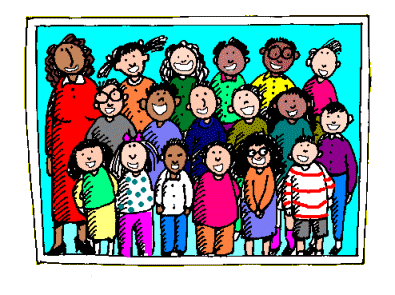 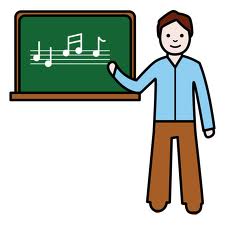 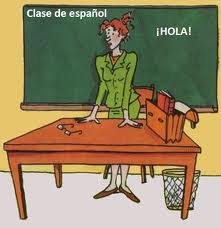 Convendría que cada establecimiento institucionalizara una evaluación final que se constituyera en el término de comparación del diagnóstico inicial. Allí se harían patentes al docente tanto logros como las competencias/objetivos aun no alcanzados. Esto se entregara al responsable de esos alumnos en el próximo ciclo lectivo.
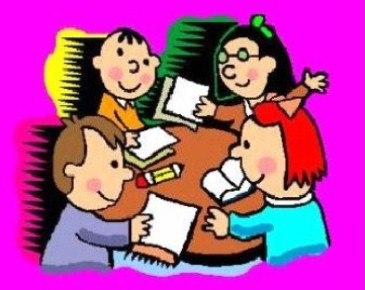 AL COMIENZO DE CADA SECUENCIA DE ENSEÑANZA-APRENDIZAJE(UNIDAD DIDACTICA, CENTRO DE INTERES, EJE TEMATICO, ETC)
MOMENTOS
COMIENZO/FINAL
DEL CICLO LECTIVO
COMIENZO 
C/UNIDAD
Se hace exclusivamente diagnóstico de contenidos, sin las dimensiones complementarias (diagnostico macro)El micro consiste en relevar cantidad y calidad de los conocimientos previos relativos a los que tentativamente se propondrían para la unidad.
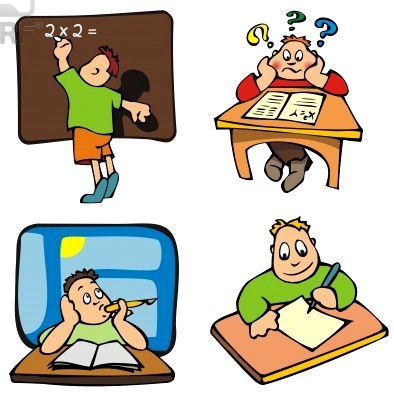 PASOS POR SEGUIR EN UN DIAGNOSTICO
1.- Decisión acerca de que contenidos principales son los que tentativamente propone para este ciclo/unidad. Anótelos en una columna.
2.- Determinación respecto de que conocimientos previos necesitaran poseer sus alumnos para poder abordar/construir –de acuerdo con su posición teórica- los que Ud. Provisoriamente propone. Anótelos en la columna paralela.
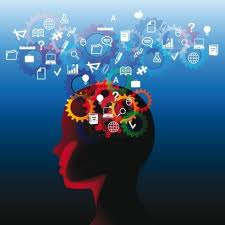 Por ejemplo, para el área de Lengua:
Tener en cuenta, además, las observaciones hechas en el cap. 2
Selección del tipo de instrumento de diagnóstico más adecuado para evaluar el dominio de esos prerrequisitos
Díselo del/de los instrumentos
Aplicación 
Análisis y valoración de los resultados
Utilización de los resultados en las próximas decisiones: “seleccionando medios y estrategias, ajustando recursos e instrumentando las acciones correspondientes, incluso las compensatorias.
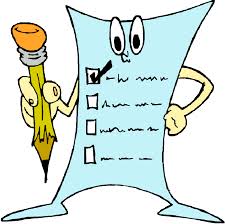